DIŞ TİCARETTE NAKLİYE VE NAKLİYESİGORTASI
Nakliye
Belli bir coğrafyada mevcut bulunan insan, mal ve hizmetlerin, bulundukları yerlerden başka yere taşınması amacıyla girişilen faaliyete “nakliyat” (taşımacılık) denir.
Malınız çok kaliteli, fiyatlarınız da oldukça ucuz ve dış ülkelerden mallarınıza yoğun talep var. Buraya kadar her şey çok güzel. Peki, aldığınız siparişleri yurt dışına nasıl göndereceksiniz? Hava yoluna ne dersiniz? Peki deniz yolu… Mallarınız istediğiniz kadar kaliteli, fiyatlarınızda ucuz olsun, eğer malları anlaşılan zaman da istenilen yere ulaştıramıyorsanız, tüm bunların hiçbir önemi yok.
Günümüzde bir malın hasarsız olarak uzak pazarlara sunulması, başka bir deyişle nakliyesi, malın kalitesi ve fiyatı kadar önemli bir unsur haline gelmiştir. Malı hasarsız, mümkün olduğu kadar kısa sürede ve ucuz bir şekilde üretim noktasından pazarlara taşıyabilmek rekabet gücünün önemli bir parçası olmuştur.
Deniz ve Nehir Yolu Taşımacılığı
Deniz yolu taşımacılığı malların gönderilmesinde en yavaş nakliye yöntemi olmakla birlikte, büyük hacimli malların taşınması için uygundur.
Dünyada, deniz yoluyla gerçekleştirilen uluslararası ticaret hacmi, her geçen gün
süratle artmaktadır. Günümüzde ülkeler arası deniz yoluyla taşınan yük miktarı 5,4 milyar tona ulaşmıştır. Dünya ticaretinin ithal ve ihraç yüklerinin %90’lık bölümü deniz yoluyla taşınmaktadır. Deniz taşımacılığı;
Bir defada çok fazla yük ulaştırması,
Güvenilir olması,
Sınır aşımı olmaması,
Mal zayiatının minimum düzeyde olması,
Diğer kayıpların hemen hemen hiç olmaması,
Hava yoluna göre 14, karayoluna göre 7, demiryoluna göre 3,5 kat daha ucuz olmasından dolayı dünyada en çok tercih edilen ulaşım şeklidir.
Kara Yolu Taşımacılığı
Kara yolu ile taşımacılık, ihracatçının malları ithalatçıya doğrudan ve en esnek şekilde ulaştırmasını sağlayan yoldur. Küçük veya büyük kargolar için idealdir.
Kara yolu taşımacılığı malın kapıdan kapıya aktarmasız teslimini sağladığı için tercih edilmektedir. Ancak, kara yolu taşımacılığında mesafe arttıkça diğer taşımacılık türlerine göre ekonomik olmaktan uzaklaşmaktadır.
Bir kamyonun bir günde katedebileceği ortalama yol CMR Konvansiyonunda 450 km olarak belirlenmiştir.
Demiryolu Taşımacılığı
Demir yolu taşımacılığı, uluslararası taşımalarda da kara yolu taşımacılığına göre daha ekonomik ve daha güvenli seçenekler sunmaktadır. Malınızın cinsine göre, açık veya kapalı vagonlar kullanıp, taşımalarınız daha sağlıklı ortamlarda yapılmaktadır.
Demir yolu taşımacılığı uzun mesafelerde ekonomik ve güvenli bir taşıma şeklidir.
Demir yolu taşımacılığı çok büyük altyapı yatırımları gerektirdiğinden dolayı, demir yolu işletmeciliği de genellikle ülkelerde kamu kesimi tarafından yürütülmektedir. Özellikle Ortadoğu ve Doğu Avrupa ithalat-ihracatlarında güvenli ve ekonomik bir taşıma şeklidir.
Taşıma Sözleşmeleri
İncoterms kuralları çerçevesinde taraflar arasında yapılan ve nakliyecinin malı ücret karşılığında bir yerden başka bir yere taşımayı üstlendiği sözleşmelerdir.
Taşıma Sözleşmesi Türleri
Taşıma sözleşmesinin adları ve taşıma biçimleri, taşımacılık türlerine, araçlarına ve nakliyecilerine göre değişmektedir.
Taşıma sözleşmelerinin taşıma türlerine göre olan adlandırmaları şöyledir:
Deniz taşımalarında: Ocean Bill of Lading (B/L) ; Deniz Konşimentosu
Demiryolu taşımalarında: Railway Bill (RWB) ; Demir Yolu Taşıma Senedi
Karayolu taşımalarında: Truck Bill of Lading veya CMR ; Kara Yolu Taşıma Senedi
Havayolu taşımalarında: Airway Bill (AWB) ; Hava Yolu Taşıma Senedi.
Taşınacak Mal
Malın tanıtıcı işaretleri: Taşıma sırasında, yapılacak aktarmalarda ve varış yerinde, malı tanımak için alıcı, malın veya paketinin üzerine tanıtıcı marka ve numara konulmasını satıcıdan isteyebilir.
Malın ya da paketinin üzerine satıcı tarafından konulan marka, genellikle satıcının adı veya işareti ile alıcının adı veya işaretini, varış yerini, kullanım yerini ve akreditif numarasını gösterir. Söz konusu malın veya paketinin üzerine satıcı tarafından konulan numara, gönderilen şeyin kaç kap olduğunu gösterir.
Malın kap adedi: Taşıma senedinin en önemli bölümü, göndericinin taşıyıcıya nakledilmek üzere kaç parça malı veya paketi teslim ettiğini gösteren bölümüdür. Malın kap adedi, her elleçlemede tek başına hareket eden mal veya onun paketidir.
 Malın tarifi (tanımı): Taşıma senedinin diğer bir önemli bölümü, alıcının satıcıdan satış sözleşmesi veya akreditife göre aldığını belirttiği malın tarifini gösteren bölümdür. Bu bölüme, satış sözleşmesinde veya akreditifte belirtilen eşyanın tam adının yazılması ve kısa tanımının yapılması gerekmektedir.
Malın ağırlığı: Taşıma senedinin önemli bir bölümü de gönderenin taşıyıcıya teslim ettiği malın ya da paketinin brüt ağırlığını gösteren bölümdür. Malın ağırlığı, nakliyecinin taşıyacağı ağırlıktır. Malın niteliğine göre firesi varsa fire oranı taşıma sözleşmesinde gösterilmelidir. Taşıyıcı navlununu, taşıma şekline göre ve malın brüt ve/veya hacmini baz alarak hesaplar.
Malın hacmi: Taşınacak malın veya paketinin, boyunun, eninin ve yüksekliğinin çarpılması ile bulunan mal hacmi, malın araçta kaplayacağı bölümü gösterir. Malın hacmi, taşıma fiyatının hacim üzerinden belirlediği su yolu taşımalarında önemlidir.
Taşıma Ücreti
Mal taşıma ücreti, gönderilenin ücreti ödeyeceği hallerde, taşıma senedi üzerinde yer almaktadır. Demir yolu ve hava yolu taşımalarında taşıma ücreti, taşıma sisteminin gereği olarak taşıma senedinde belirtilmektedir.
Taşıyıcının Sorumlulukları
Taşıyıcı, nakliye sırasında gözetimi altında bulunan eşyayı veya paketini yolculuk boyunca korumakla sorumludur. Eşyada veya paketinde herhangi bir hasar ya da zayi (kayıp) meydana gelmesi durumunda taşımacıların yükümlülükleri ulusal ticaret yasaları ile düzenlenir.
Nakliyat Sigortaları
Nakliyat sigortaları, bir yerden diğerine nakledilen, ticari nitelikte olan veya olmayan eşyanın, taşıma sırasında karşılaşabileceği kayıp, hasar ve zararlara karşı yaptırılan bir sigorta türüdür.
Uluslararası ticarette ihracatçı ile ithalatçı tarafların aralarında anlaşmaya varacakları önemli konulardan birisi de alım-satımı yapılan malın sigortalanması hususudur. Uluslararası nakliye sürecinde, yükleme ve boşaltma, depolama gibi lojistik süreçler esnasında oluşabilecek hasar, zarar ve ziyanların teminat altına alınması gerekliliği açıktır.
İhracat ithalata konu olan eşyanın sigorta sorumluluğunun hangi tarafa ait olacağı sorusu, bilindiği gibi anlaşmaya varılan teslim şekilleriyle açıklığa kavuşur. Anlaşılan teslim şekline göre sigortayı ihracatçı veya ithalatçı yaptırır. Unutulmamalıdır ki 11 adet teslim şekli içerisinde sadece CIF ve CIP terimlerinde malların sigortalanması zorunludur.
Emtia Nakliyat Sigortaları
Emtia nakliyat sigortaları, emtianın kara, deniz, hava ve demir yollarında taşınması sırasında meydana gelecek hasar ve kayıplarını teminat altına alır.
Emtia Nakliyat Sigortalarında Teminat
Emtia nakliyat sigortalarında teminat, taşımanın yapılacağı araç türüne göre değişmekle beraber, genel olarak, 3 değişik teminat şekli bulunur:
Tam Ziya
Dar Teminat
Geniş Teminat
Tam Ziya Teminatı
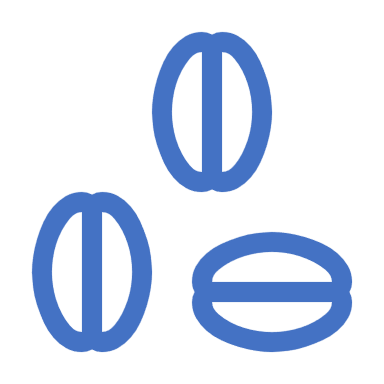 Dar Teminat
Dar Teminat, taşımanın yapıldığı aracın hasarlanması sonucu, taşınan değerlerin zarar görmesi halini temin etmektedir. Taşıma yapılan aracın cinsine göre değişik isimler almakla beraber, teminat kapsamı değişmemektedir.
Dar teminat, karayolunda kamyon klozu, demiryolunda demiryolu klozu, denizyolunda ise ( C ) klozu veya FPA (Free Particular Avarage) teminat adlarını almaktadır. Havayolu ile yapılan taşımaların dar teminat ile sigortalanması mümkün olmamaktadır.
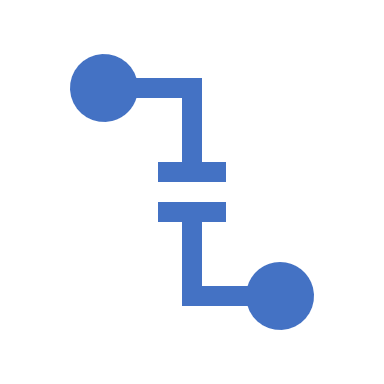 Geniş Teminat
Geniş teminat kapsamında ise aşağıda bahsedileceği gibi istisna edilen bazı hususlar belirtilir ve bunun dışında kalan tüm haller sigorta teminatı kapsamında sayılır. Geniş teminat kara ve denizyolunda İnstitute Cargo Clauses ( A ) veya All Risks, havayolunda ise Institute Cargo Clauses ( Air ) adı altında verilmektedir.
Yakın sebebi gecikme olan hasar ve masraflar,
Sigorta konusunun mahiyetinden ileri gelen hasarlar (Aybi zati.), (Örneğin; Fire, çürüme, bozulma, kurtlanma, böceklenme, atmosferik pas vb),
• Malin kendi bünyesinde bulunan hasarlar (Gizli kusur), (Örneğin ; İmalat hatası, kullanılan hammaddenin vasıflı olmaması vs.),